National Rural Health Mission
By .dr.jyoti varthi
About NRHM
Inaugurated on  April 12,2005.
Focus on 18 states.
Goal is good decentralized healthcare
Intended for 2005-2012
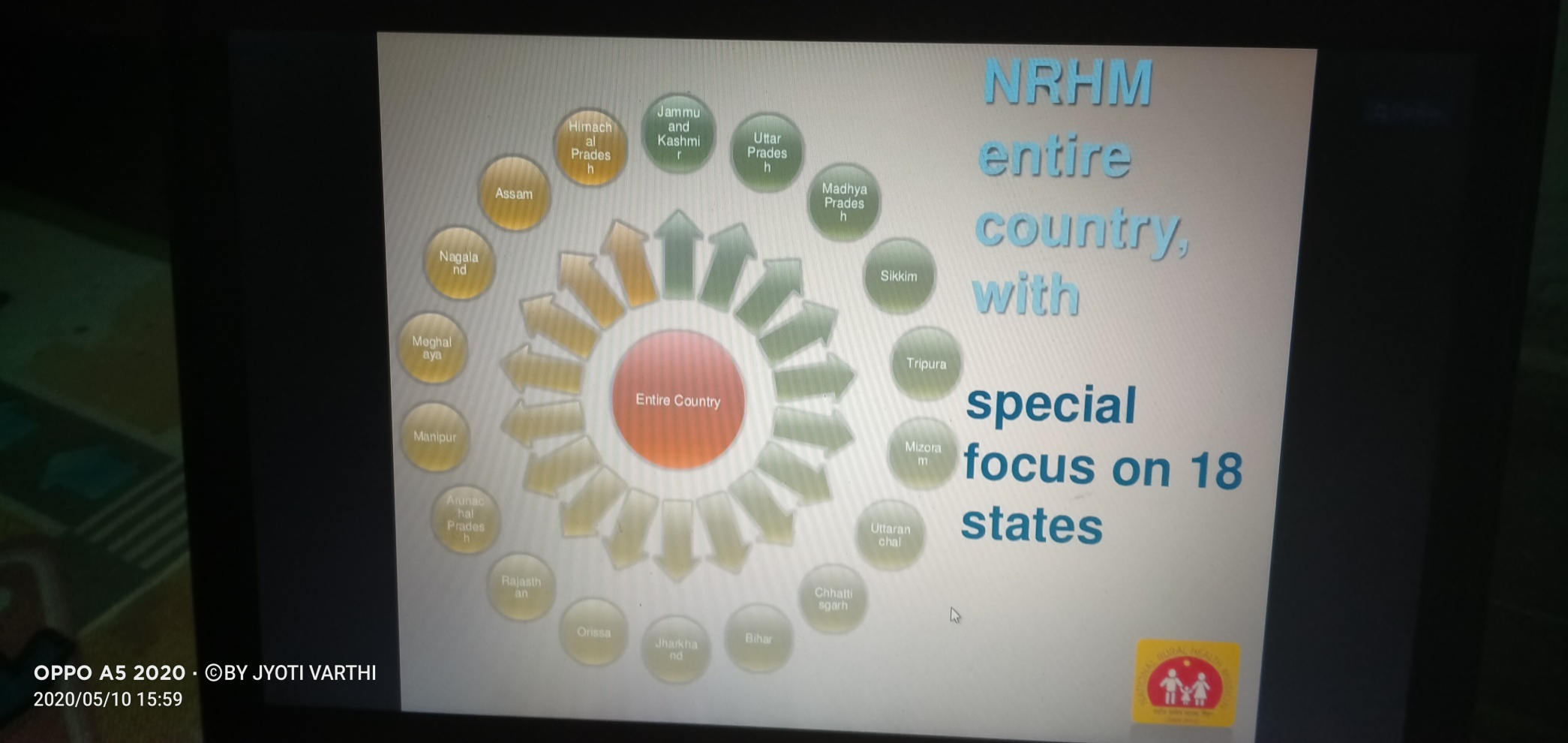 AIMS OF NRHM
Universal access  to equitable ,affordable ,quality health care.
Reduction of child and maternal mortality
Population stabilization
GOAL
Reduction in infant mortality rate and maternal mortality rate. 
Universal access to public health service such as women’s health ,child health, water, sanitation and hygiene,nutrition.
Prevention and control of communicable and non-communicable diseases.
Promotion of healthy life styles.
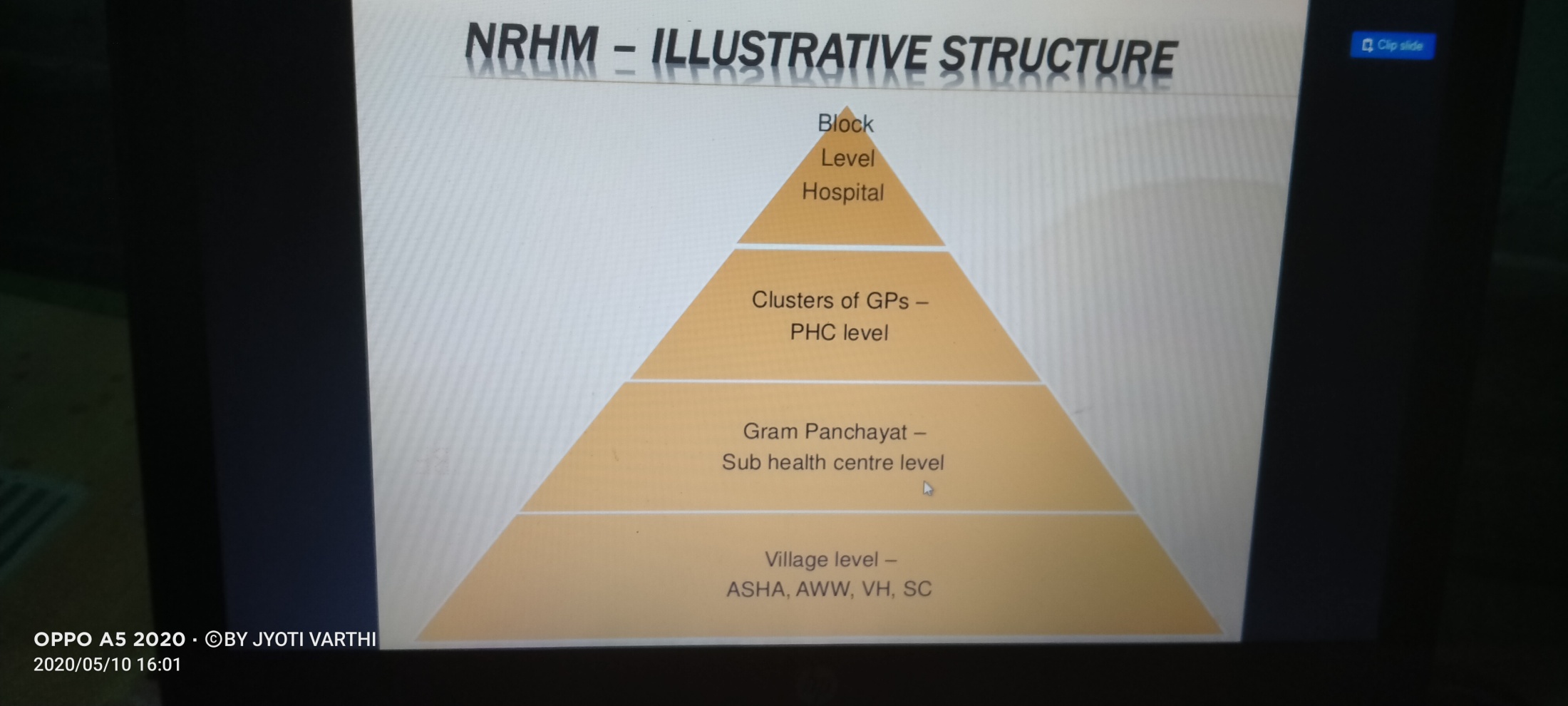 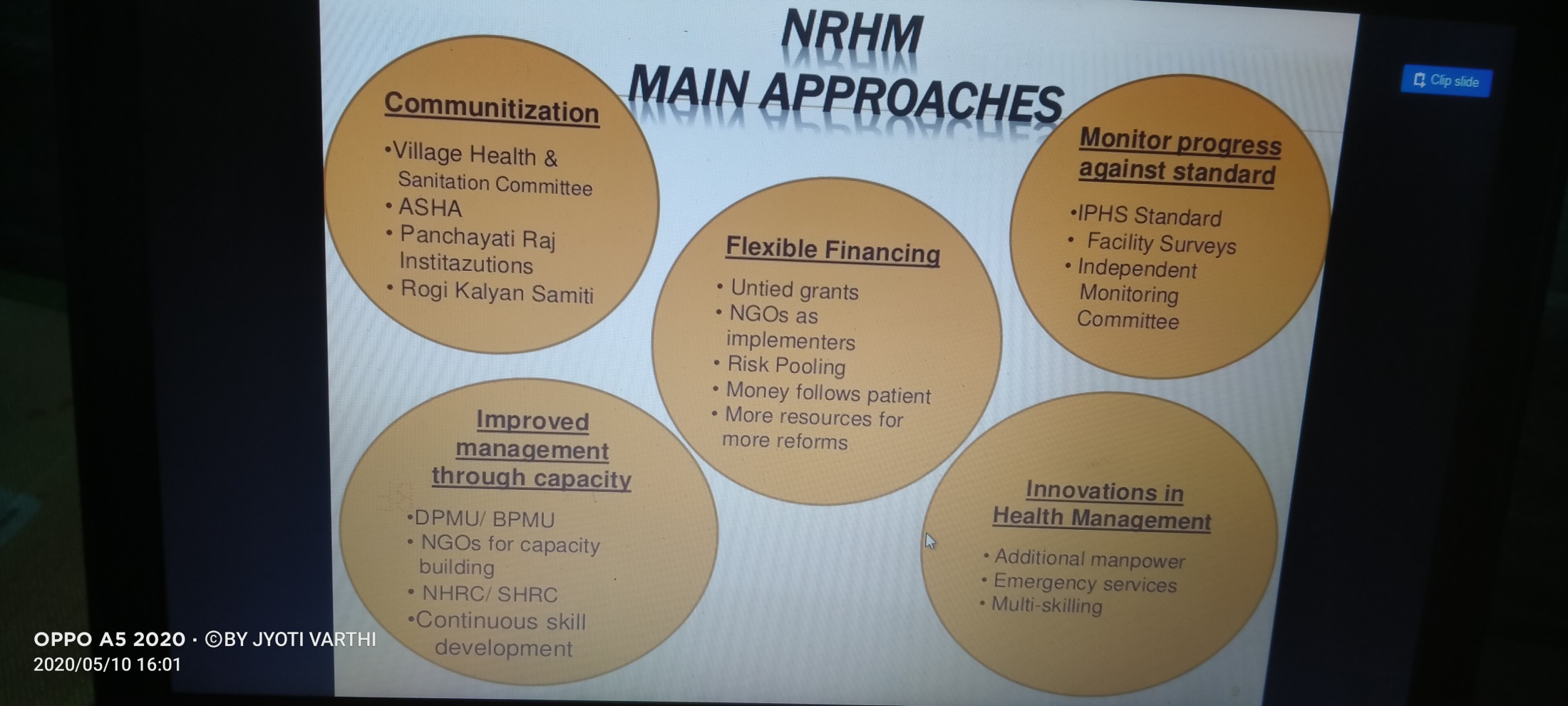 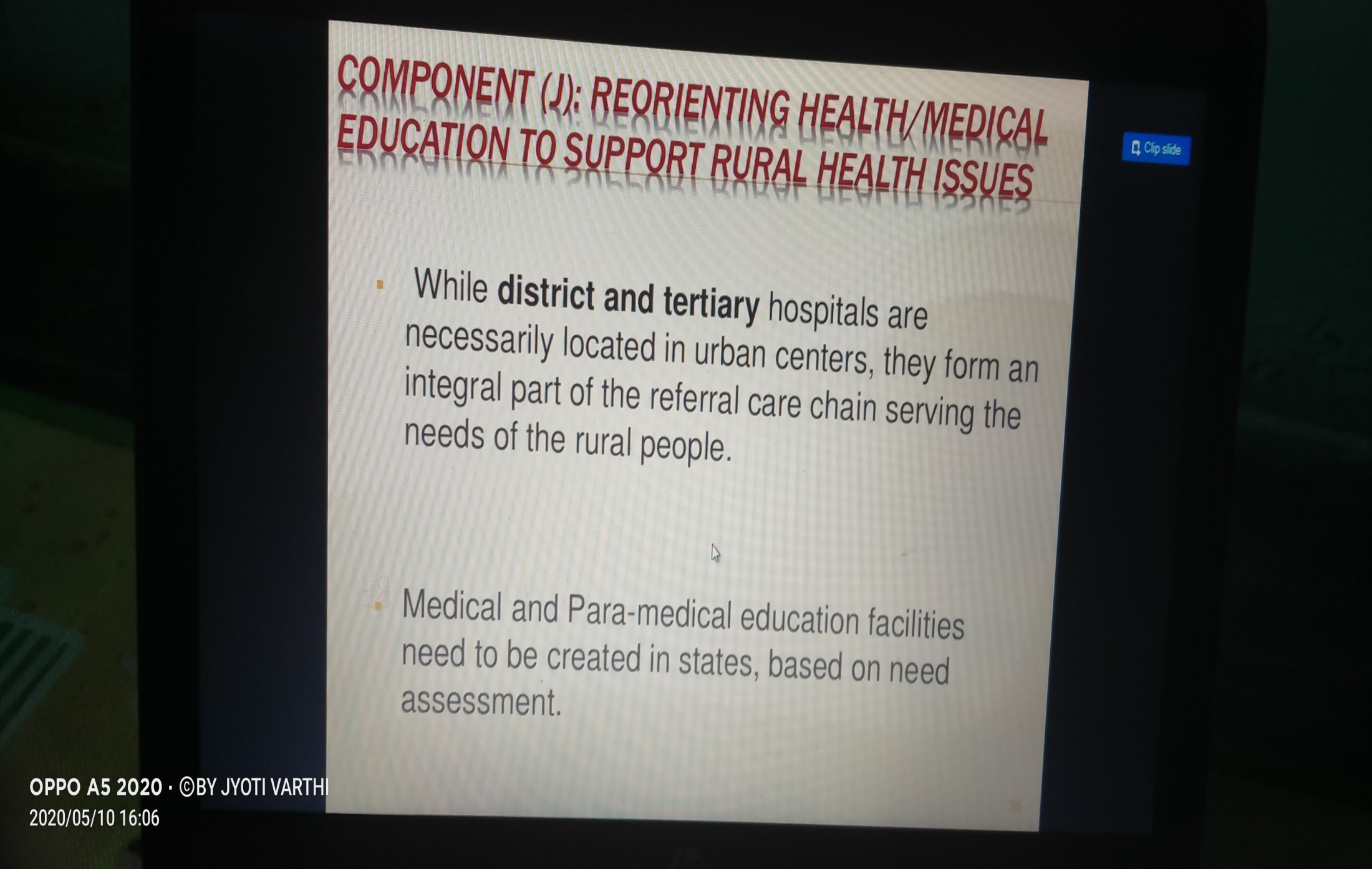 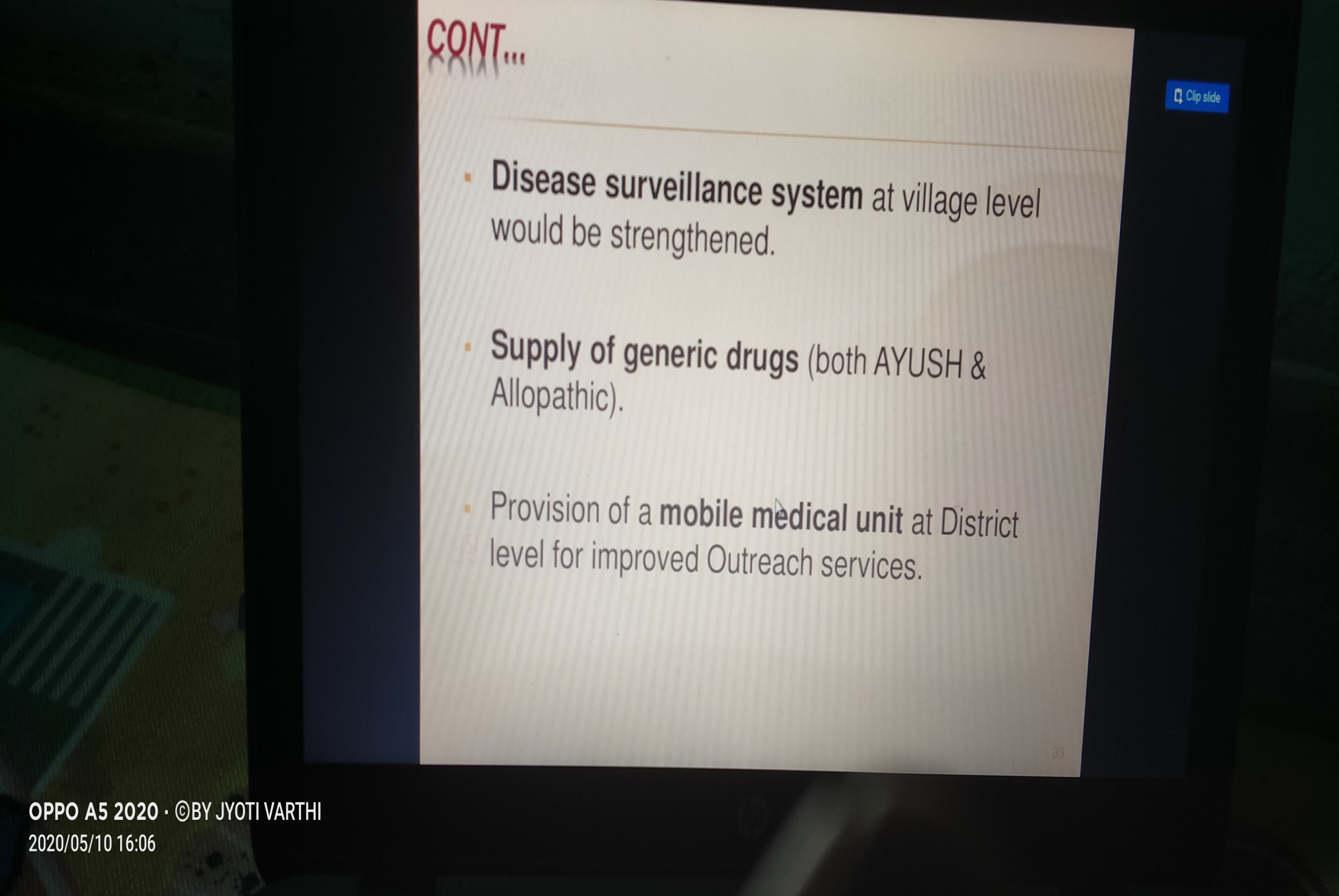 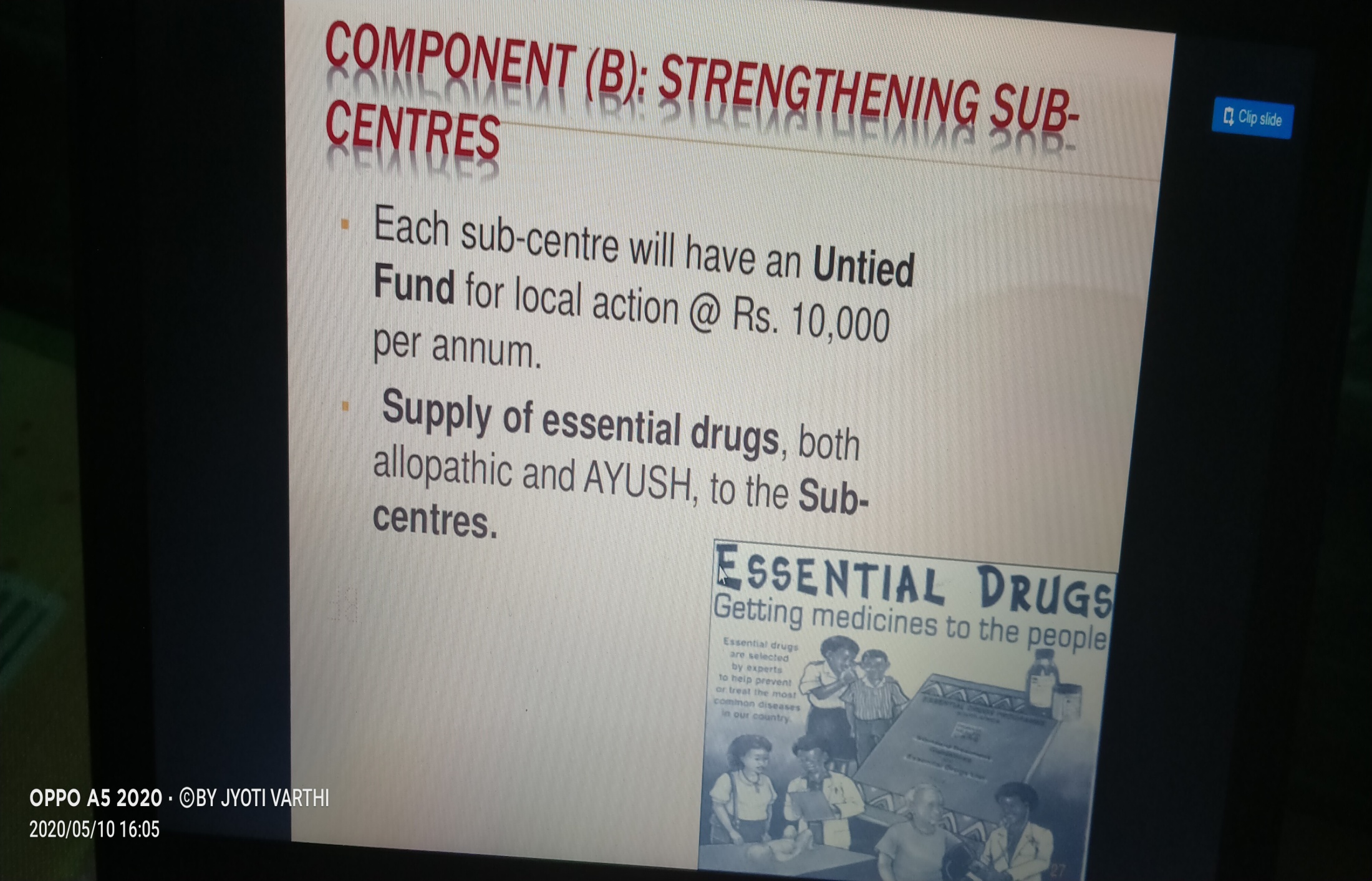 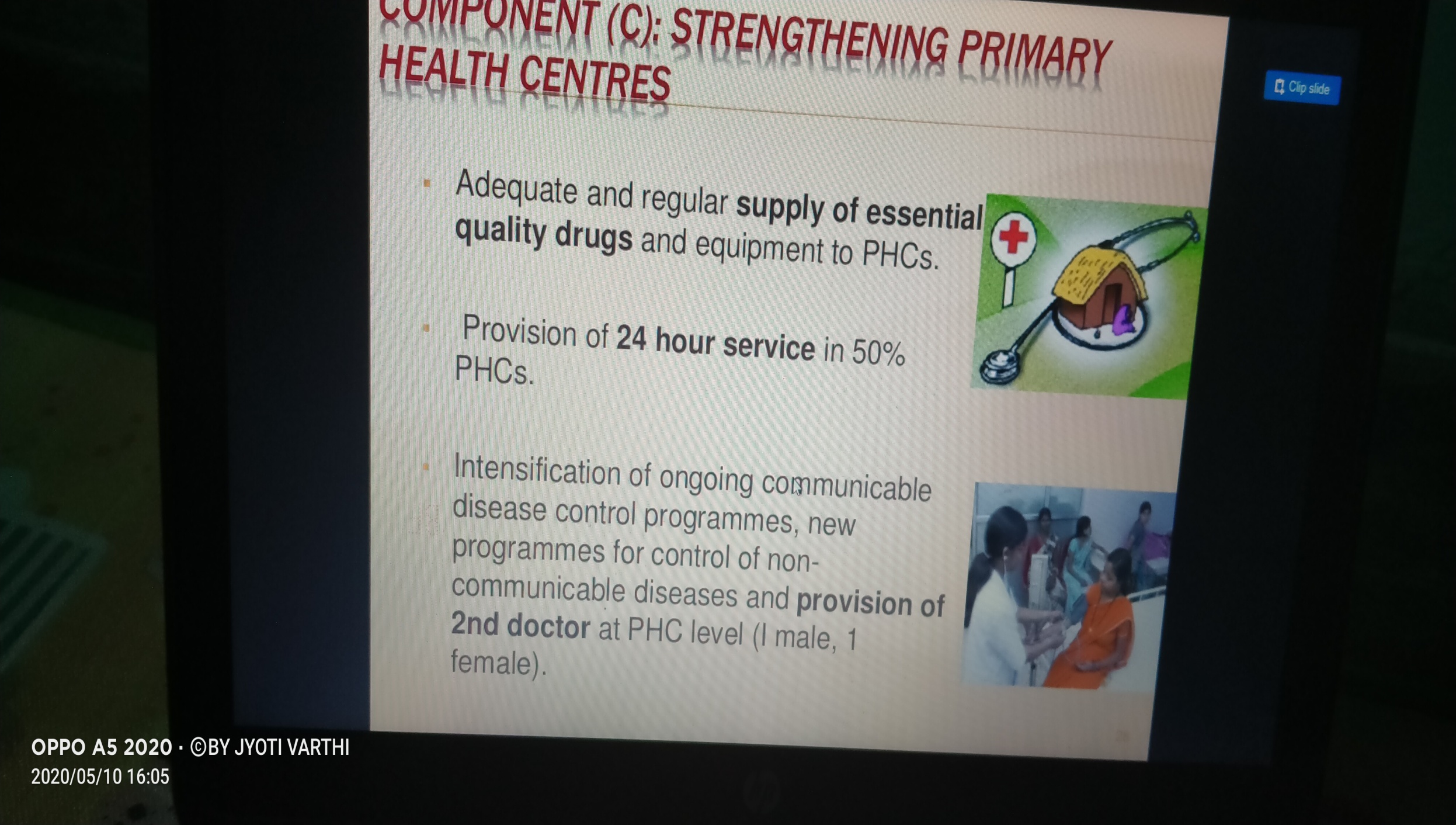 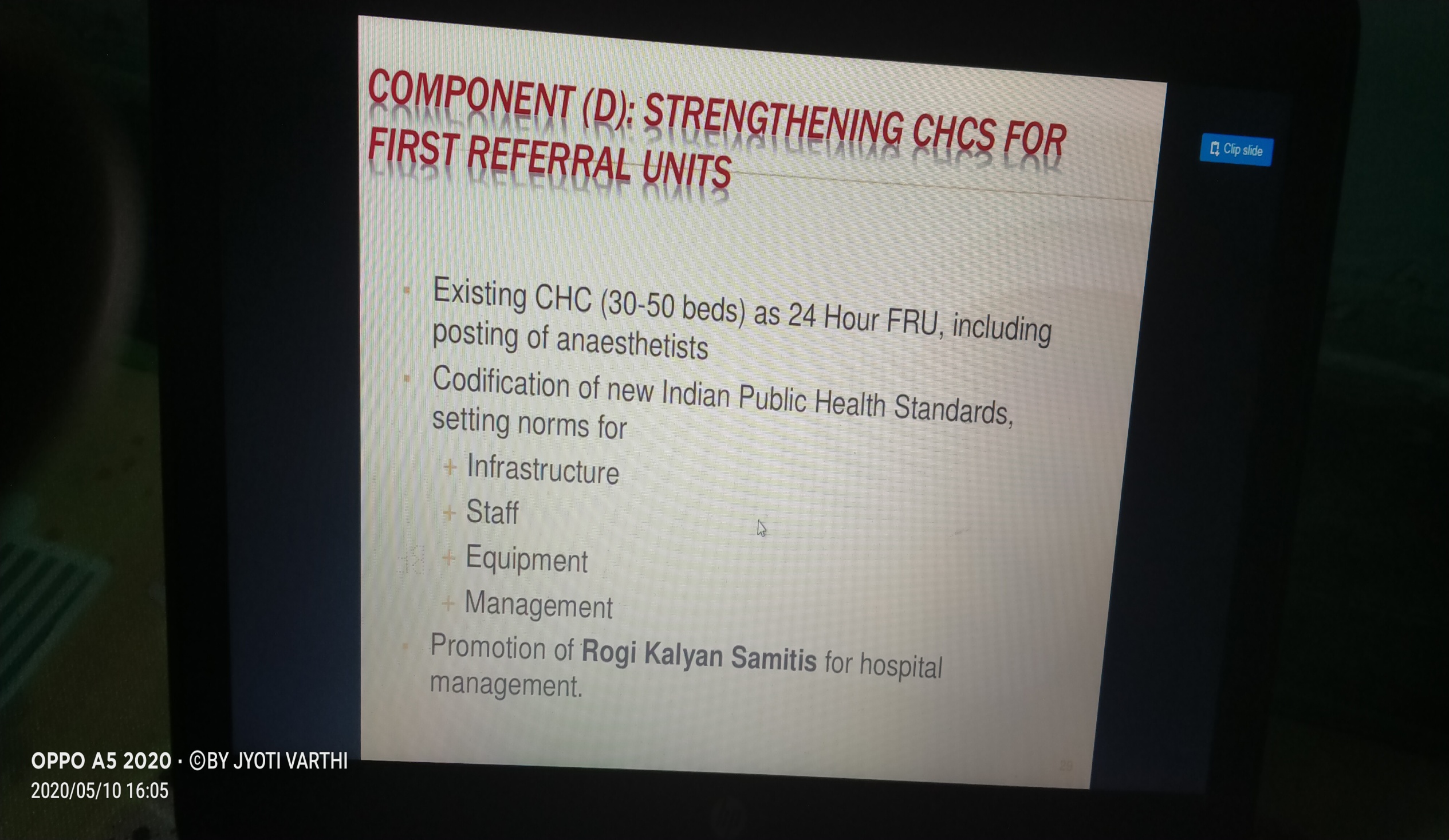 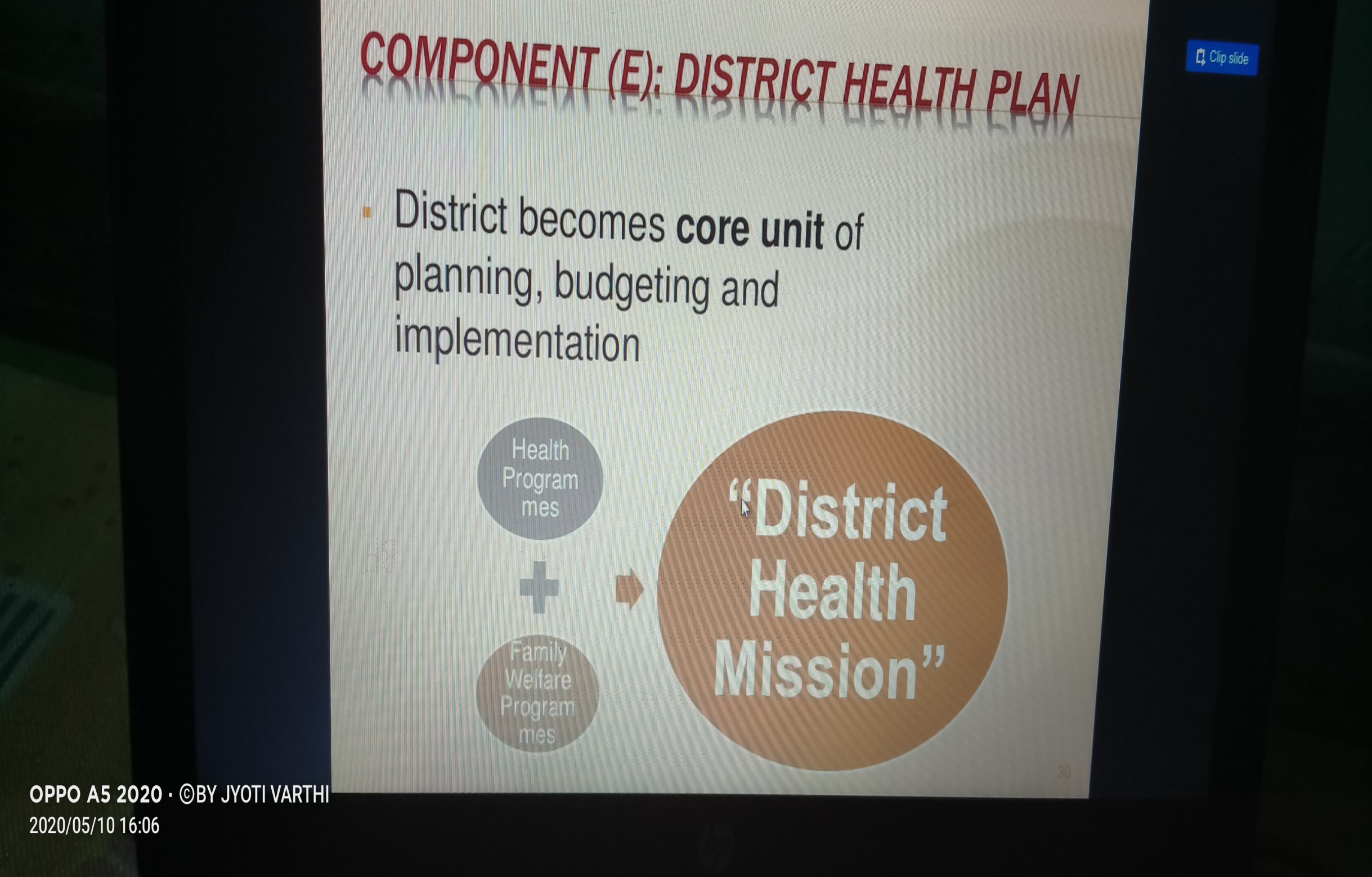 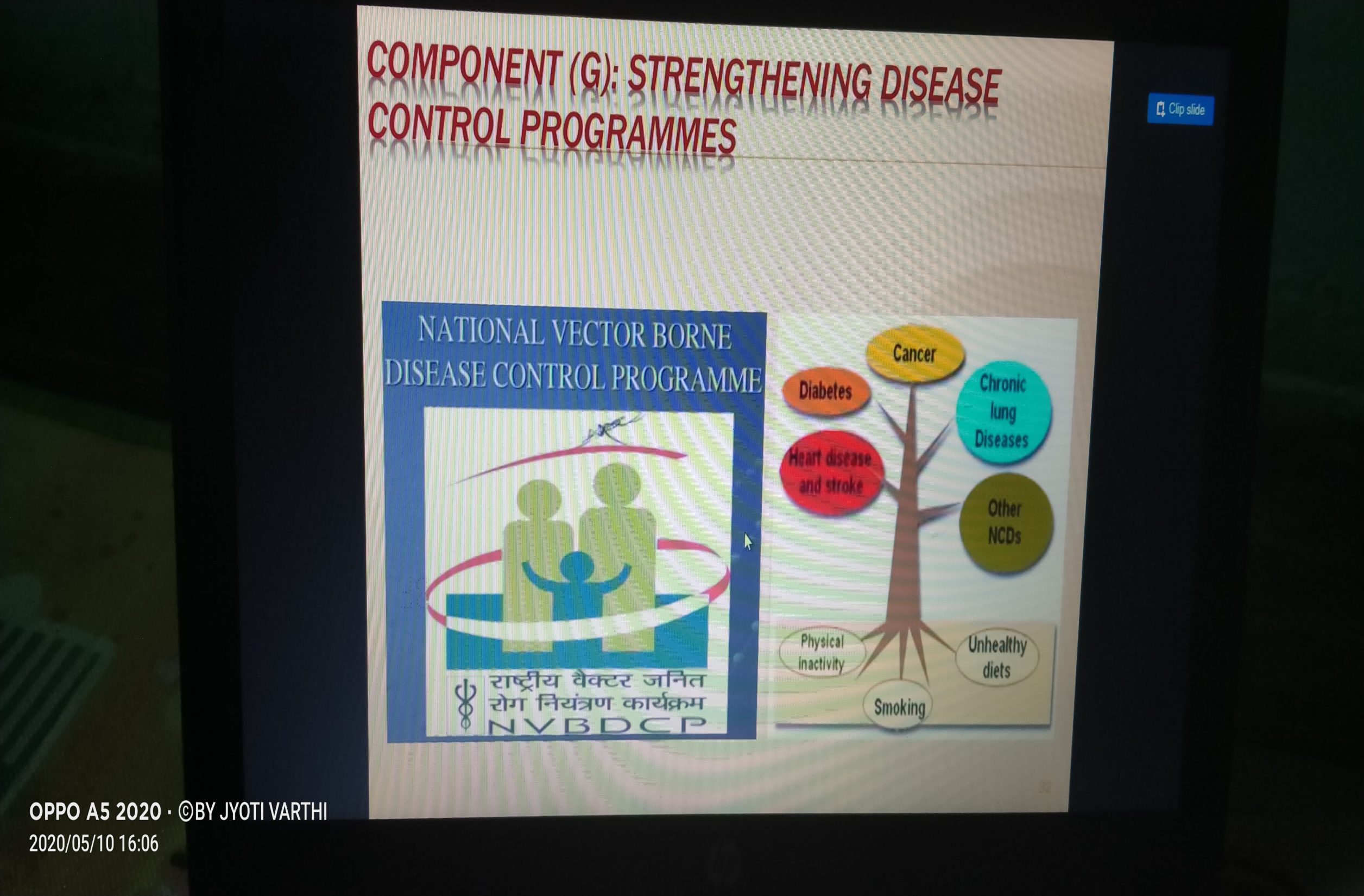 SUPPLEMENTARY STRATEGIES OF NRHM
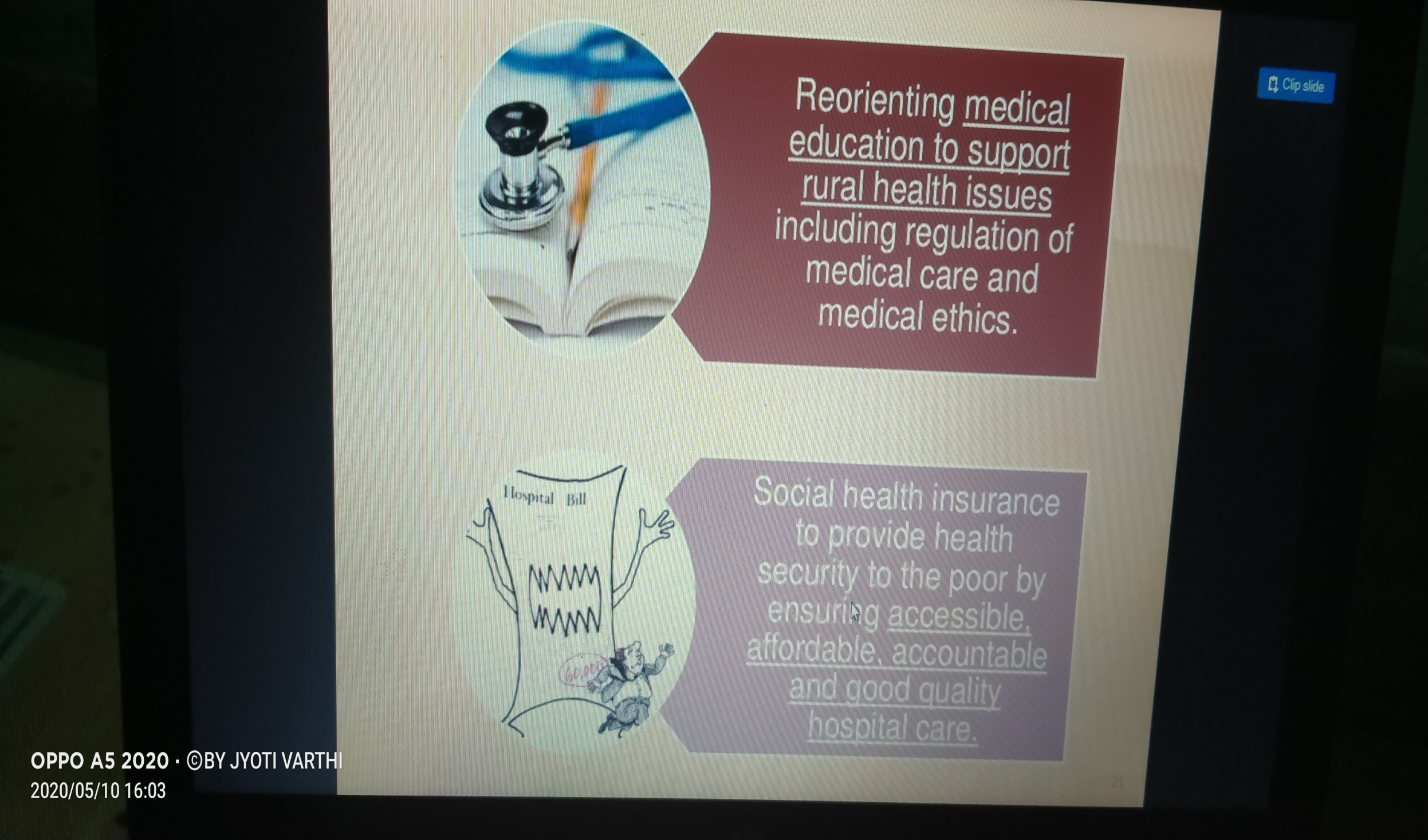 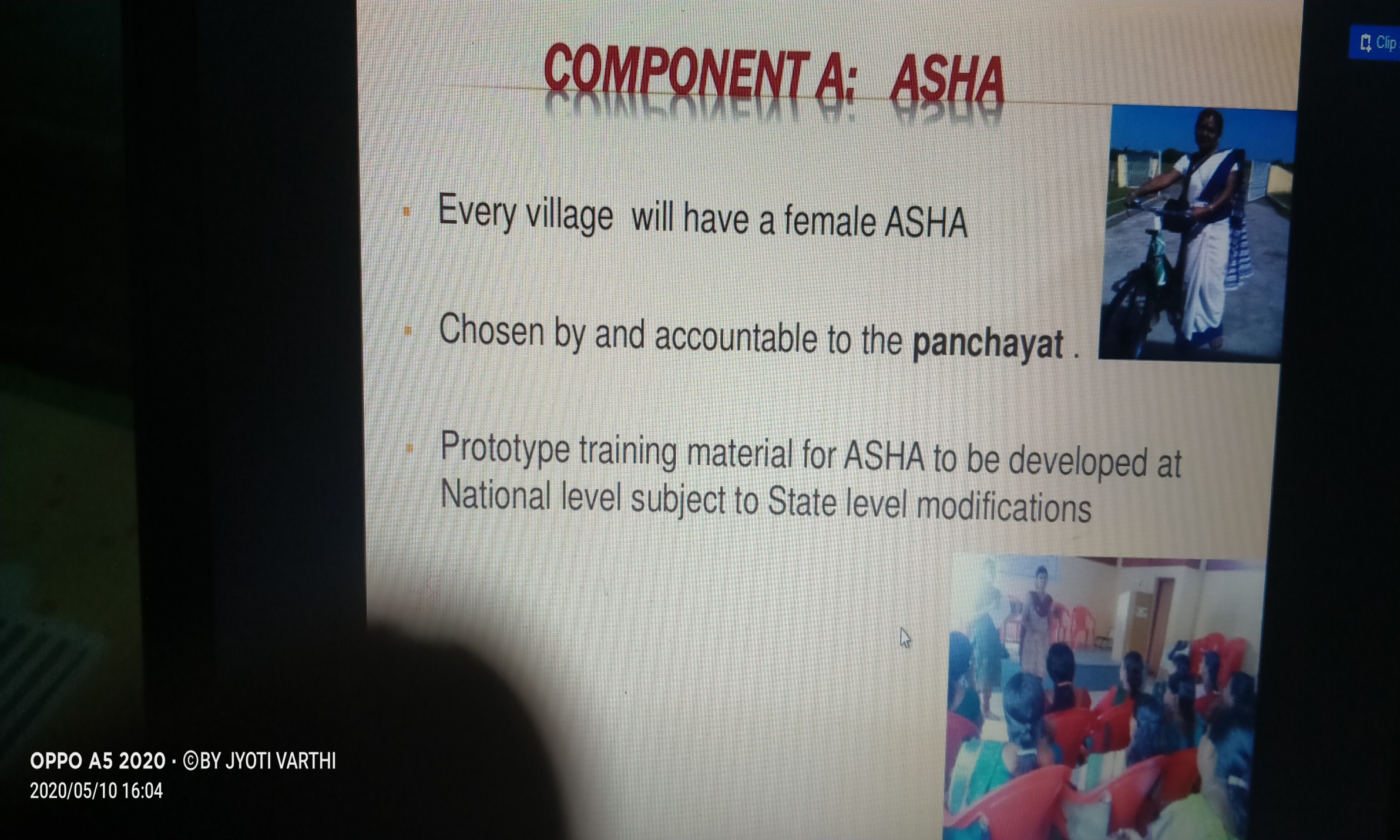 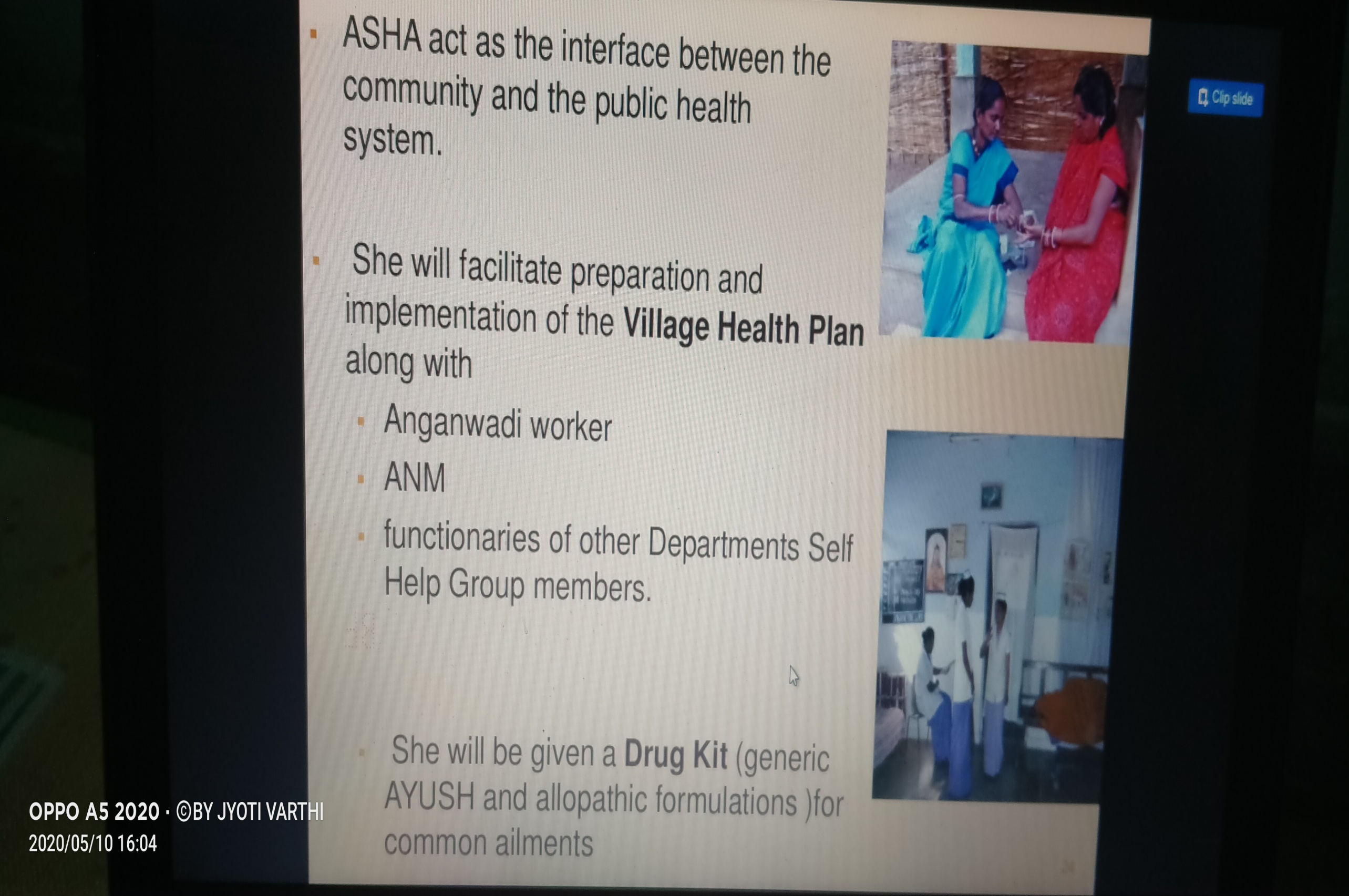 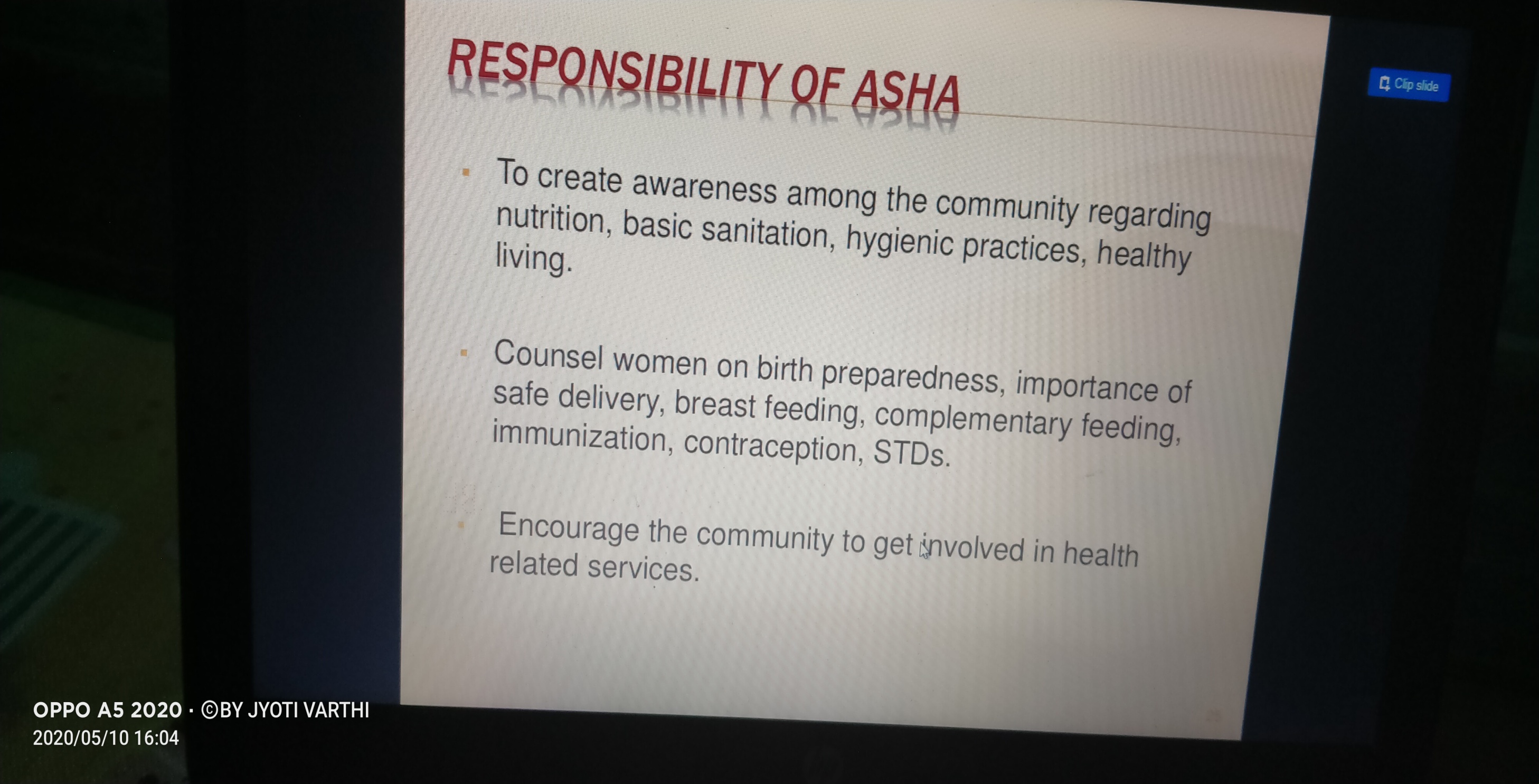 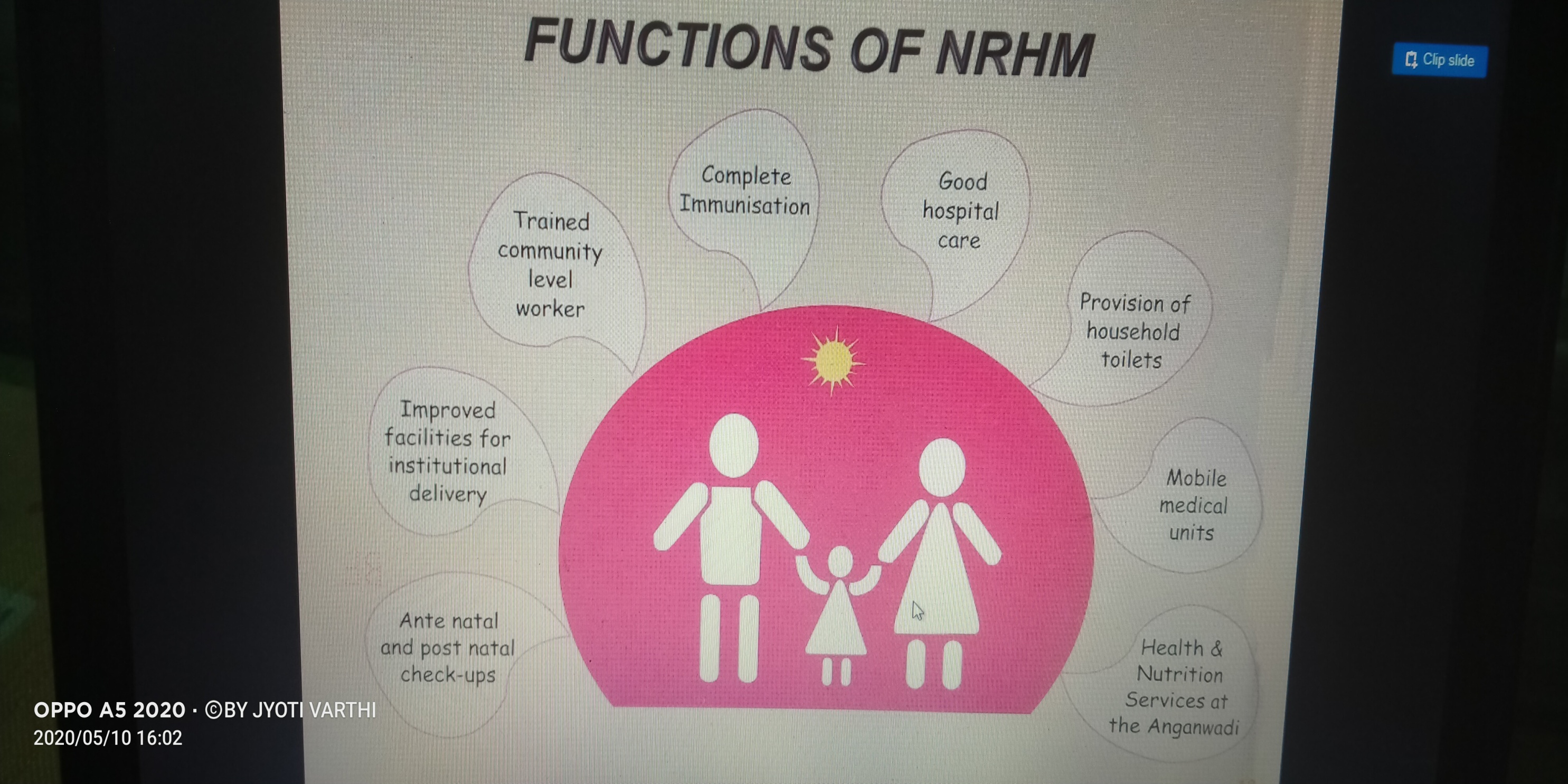 CORE STRATEGIES OF NRHM
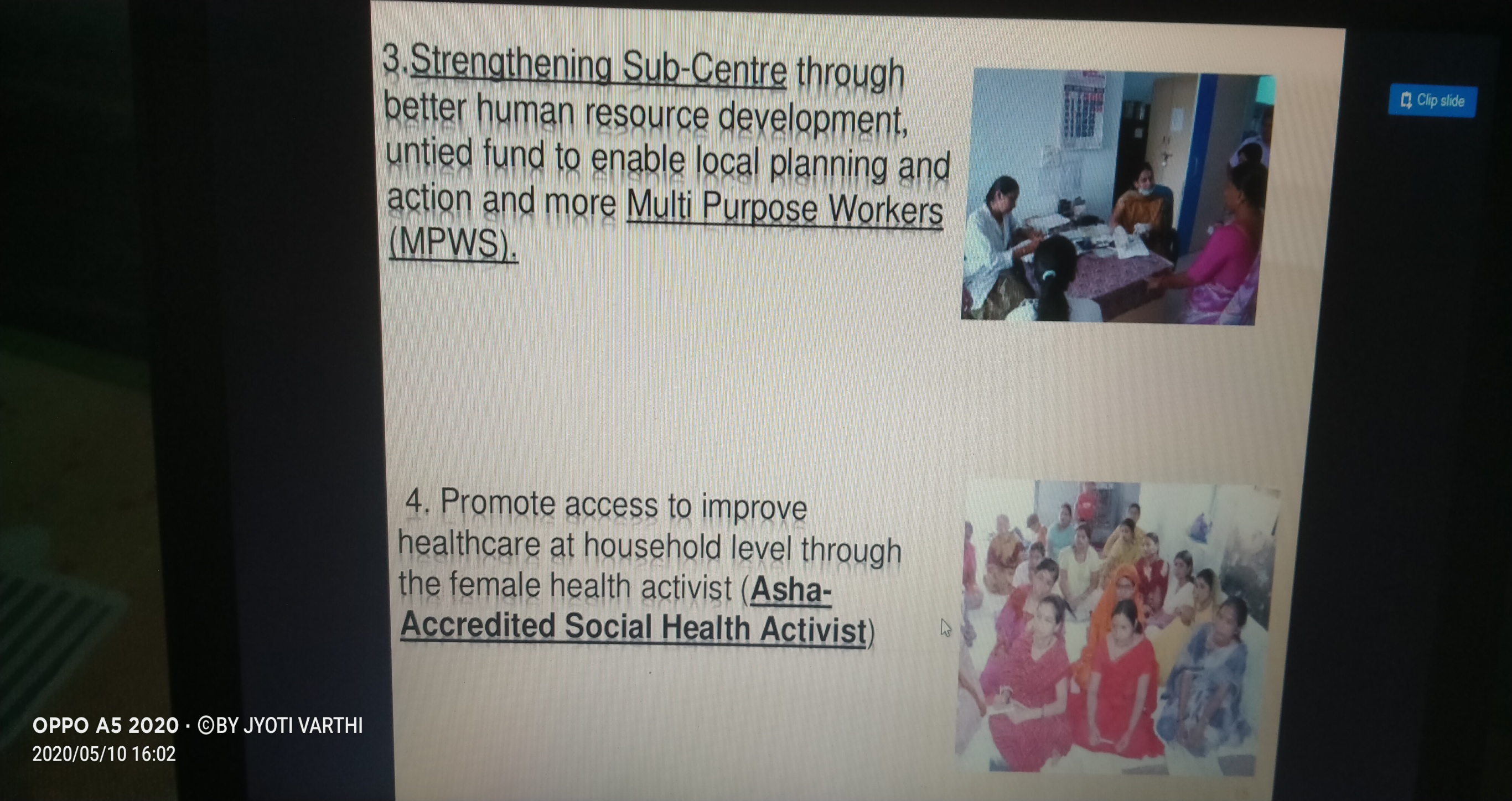 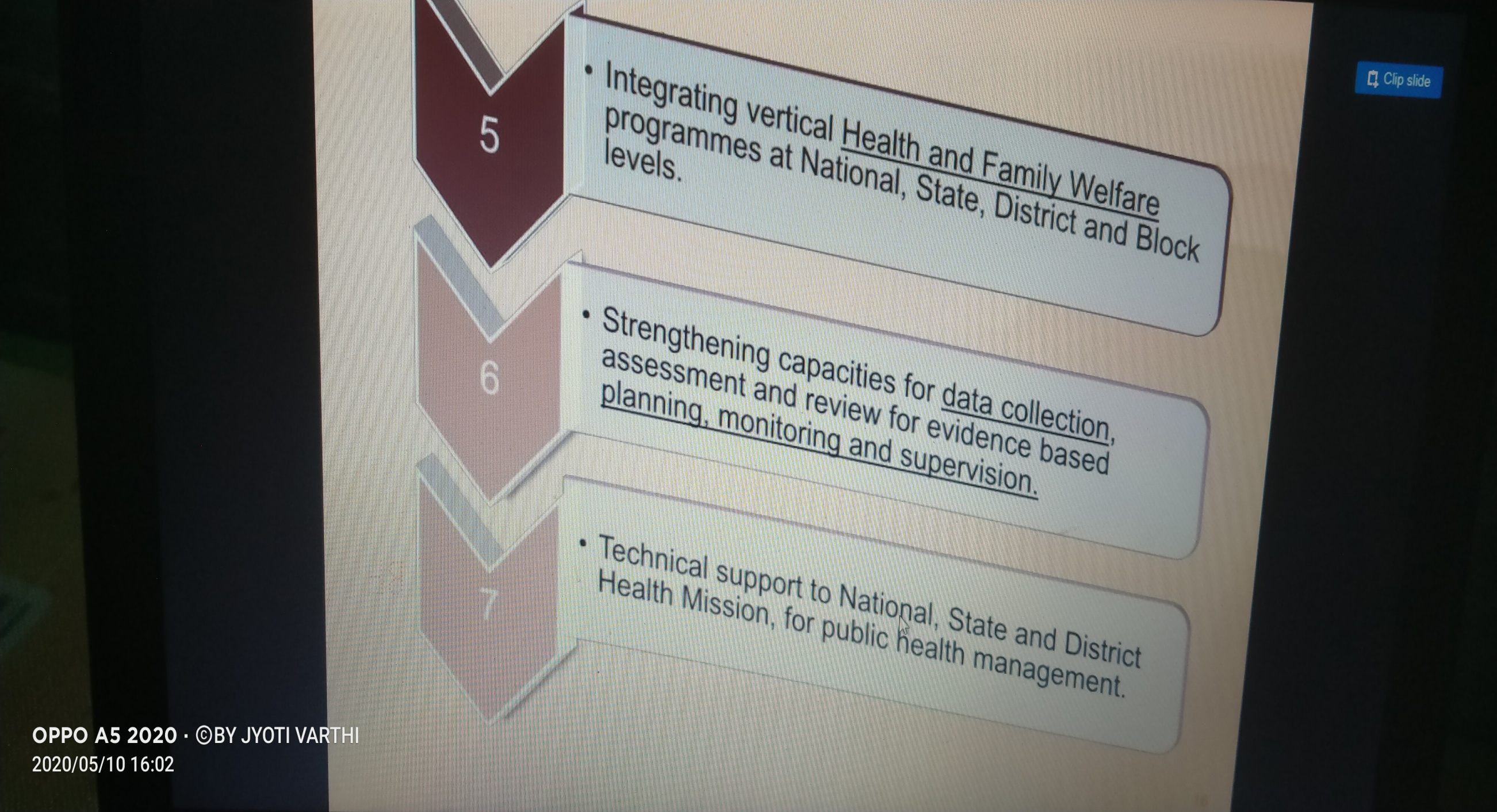 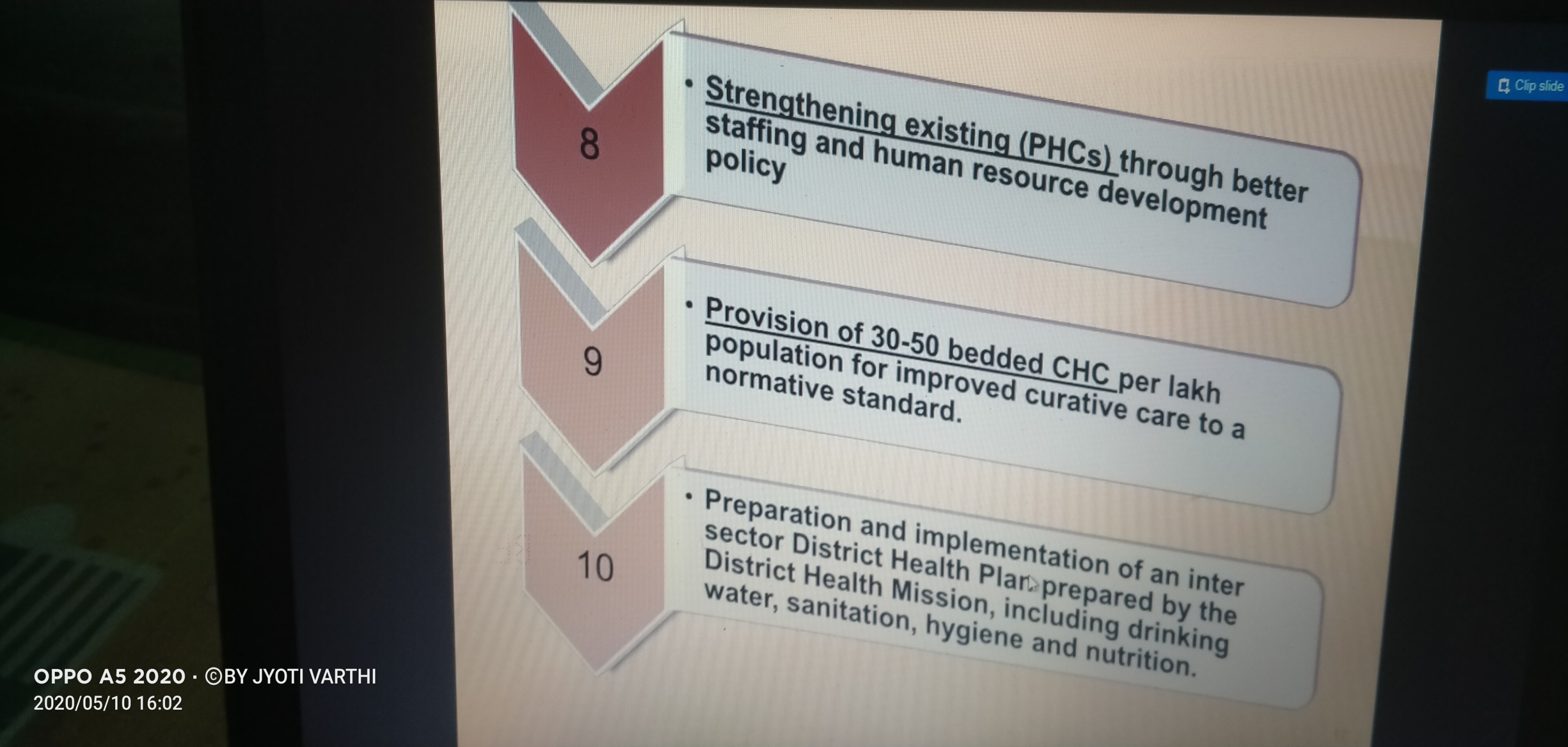 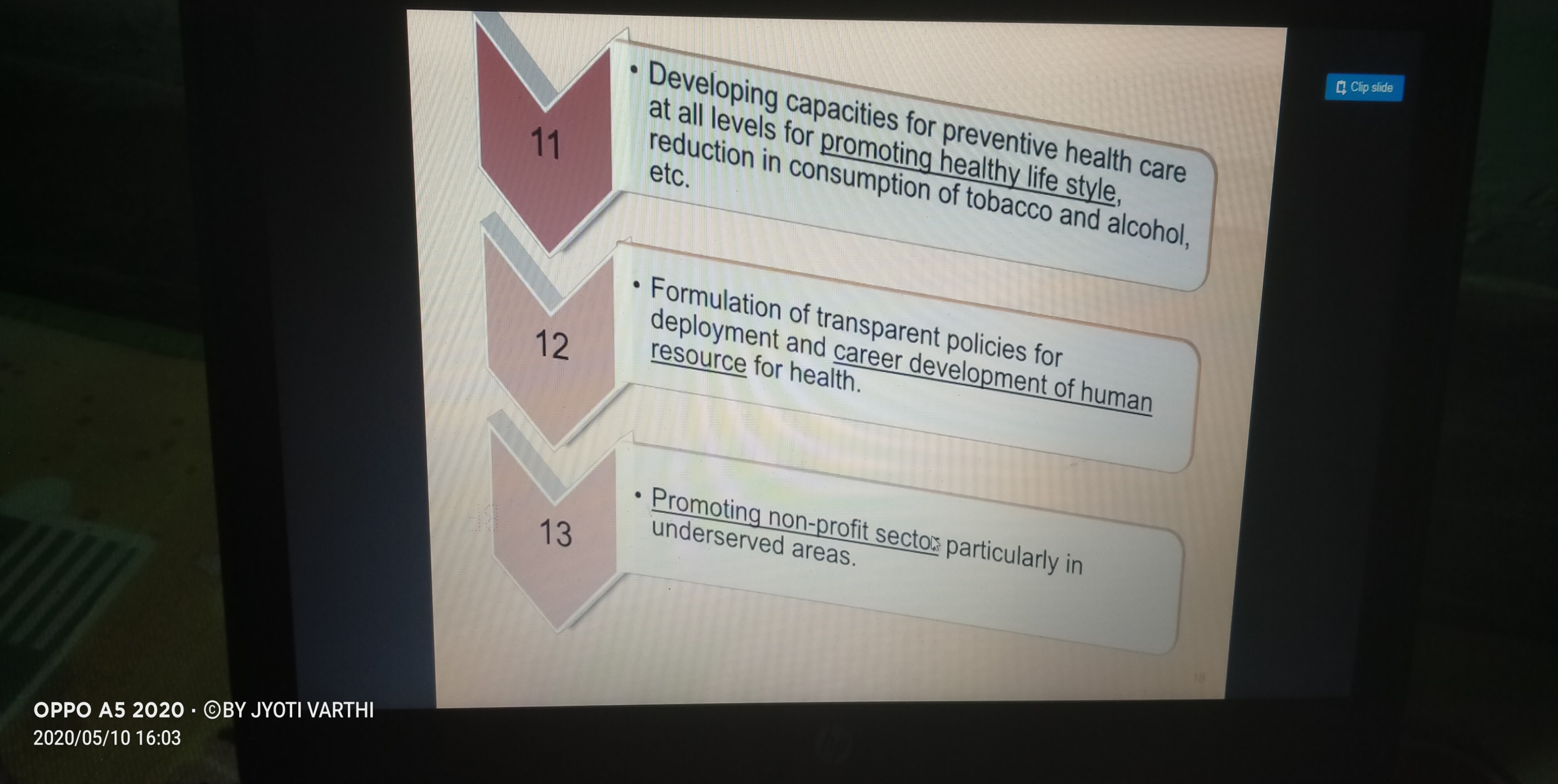 THANKS